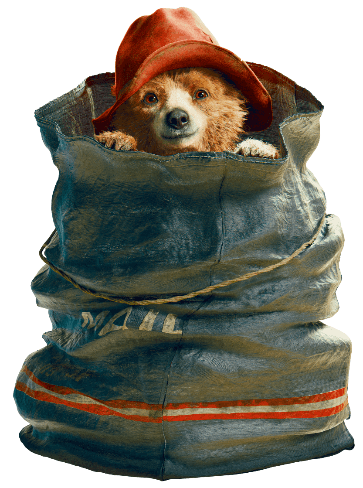 Paddington
2.
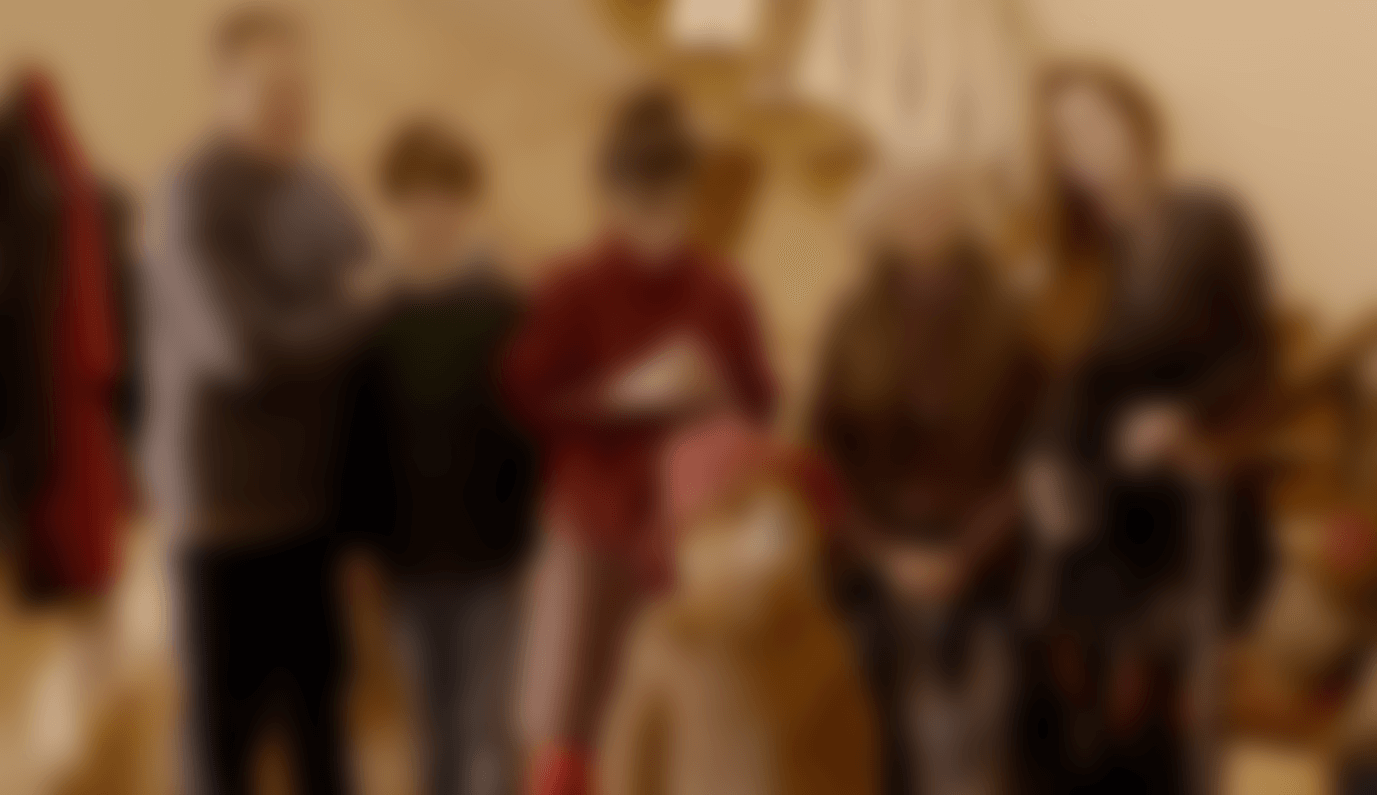 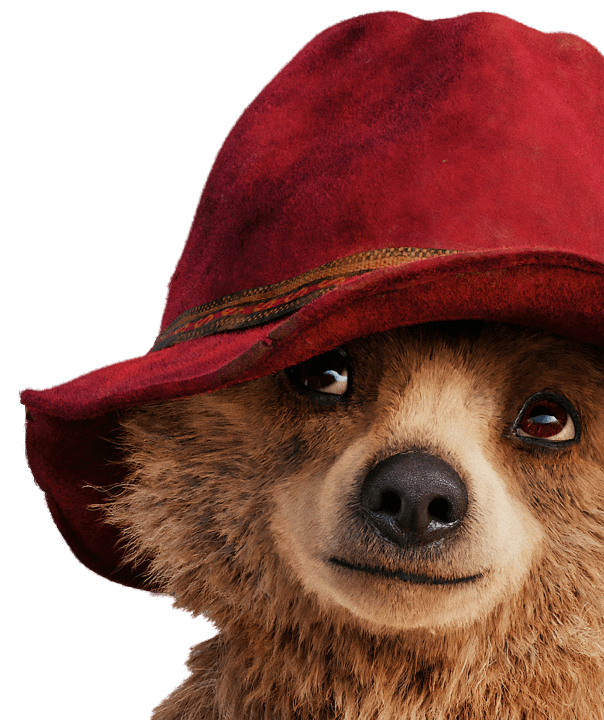 93
Peru
London
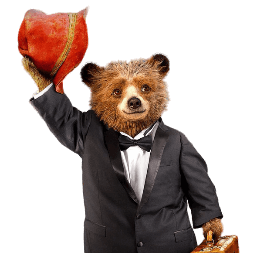 passeenger
SUITE
THE TIME IS
Paddington
FIRST CLASS
seat
DATE
gate
3 April
D1
a1
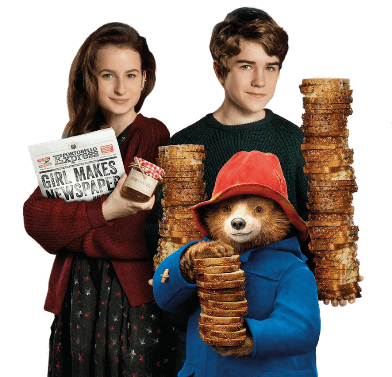 sed pulvinar ultricies, purus lectus malesuada libero sit
consectetuer adipiscing elit. Maecenas porttitor congue massa
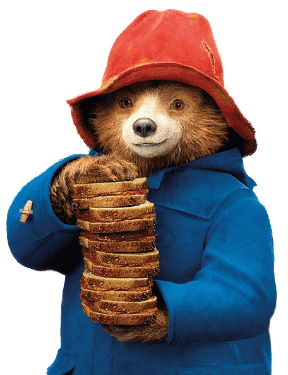 ipsum dolor sit amet, consectetuer
ipsum dolor sit amet, consectetuer
ipsum dolor sit amet, consectetuer adipiscing elit. Maecenas porttitor congue
ipsum dolor sit amet, consectetuer adipiscing elit. Maecenas porttitor congue
ipsum dolor sit amet, consectetuer adipiscing elit. Maecenas porttitor congue massa. Fusce posuere
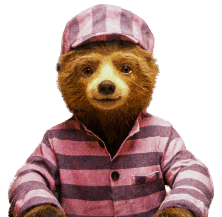 Paddington
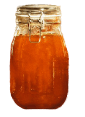 https://www.ypppt.com/
sed pulvinar ultricies, purus lectus malesuada libero sit amet commodo magna eros quis
Lorem ipsum dolor sit amet, consectetuer adipiscing elit. Maecenas
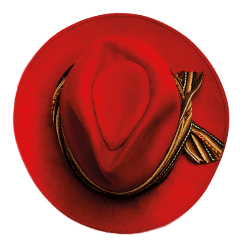 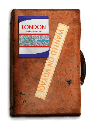 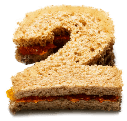 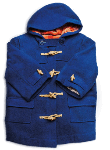 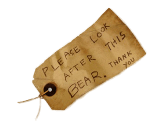 congue massa. Fusce posuere, magna sed pulvinar ultricies, purus lectus malesuada libero, sit
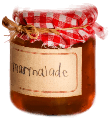 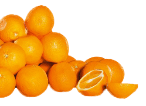 ultricies, purus lectus malesuada libero, sit
sed pulvinar ultricies, purus lectus malesuada libero sit amet commodo magna eros quis
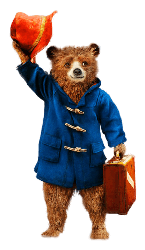 Lorem
ipsu
sit
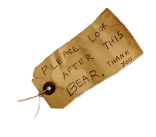 01
02
03
TEXT  ›
TEXT  ›
TEXT  ›
consecte
Maecenas
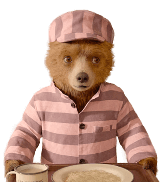 Lorem
04
05
06
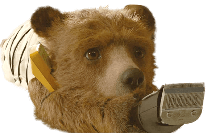 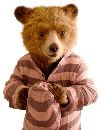 TEXT  ›
TEXT  ›
TEXT  ›
[Speaker Notes: https://www.ypppt.com/]
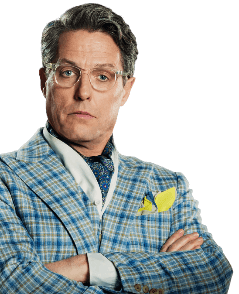 Lorem ipsum dolor sit amet, consectetuer adipiscing elit. Maecenas
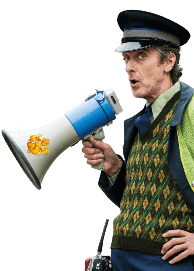 sed pulvinar ultricies, purus lectus malesuada libero, sit amet commodo magna eros quis
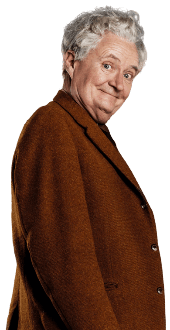 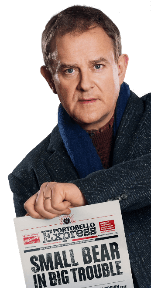 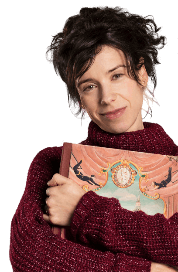 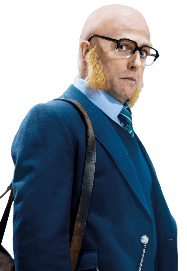 dolor sit amet, consectetuer adipiscing elit. Maecenas porttitor congue massa. Fusce posuere, magna sed pulvinar ultricies, purus lectus malesuada libero, sit amet commodo
Lorem ipsum dolor sit amet, consectetuer adipiscing elit. Maecenas
sed pulvinar ultricies, purus lectus malesuada libero, sit amet commodo magna eros quis
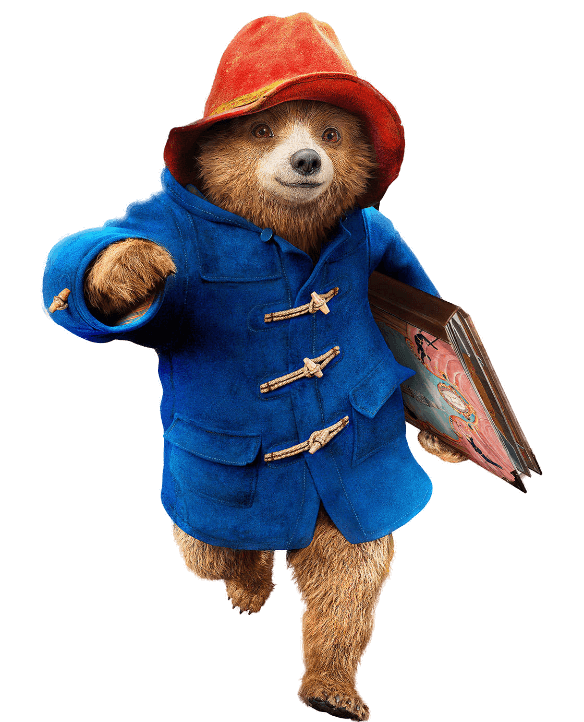 TITLE GOES HERE
sed pulvinar ultricies, purus lectus malesuada libero sit amet commodo magna eros quis
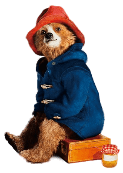 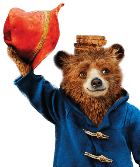 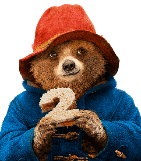 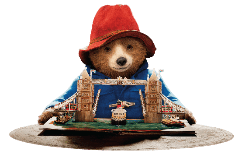 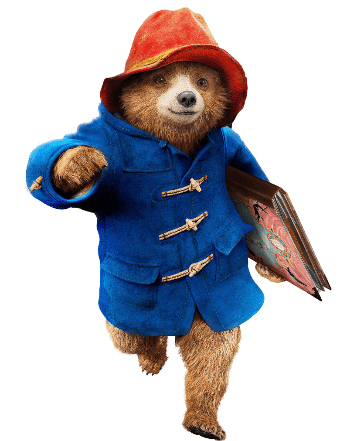 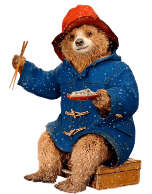 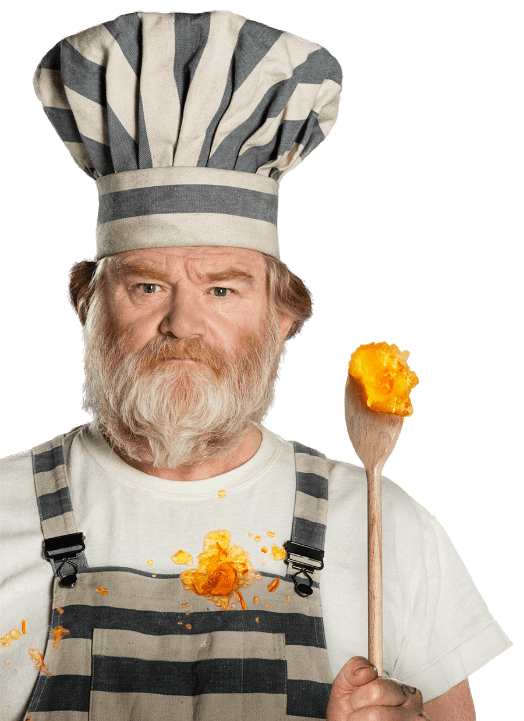 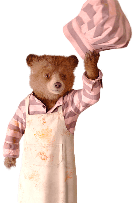 sed pulvinar ultricies, purus lectus malesuada libero sit amet commodo magna eros quis
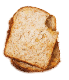 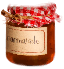 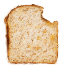 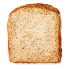 consectetuer adipiscing elit. Maecenas porttitor congue massa. Fusce posuere, magna sed pulvinar ultricies
purus lectus 
malesuada libero
sit amet 
commodo magna 
eros quis urna. Nunc viverra imperdiet 
enim.
7
8
9
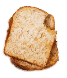 5
6
4
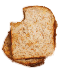 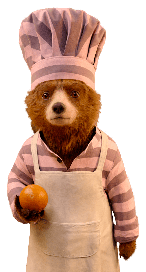 1
2
3
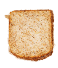 0
.
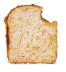 Paddington
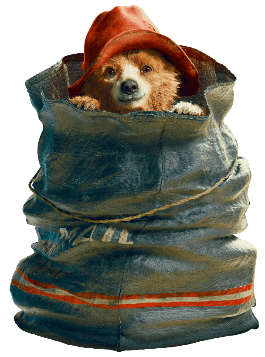 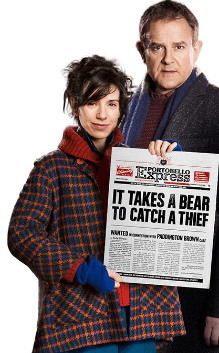 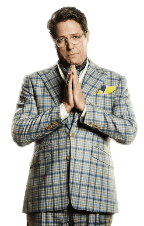 sed pulvinar ultricies, purus lectus malesuada libero sit amet commodo magna eros quis
sed pulvinar ultricies, purus lectus malesuada libero sit amet commodo magna eros quis
SUPPORTERS SAY
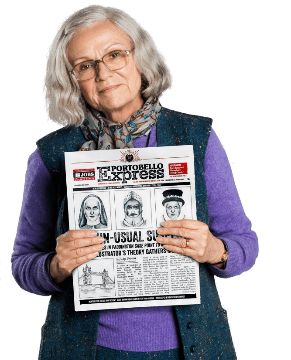 GOAL
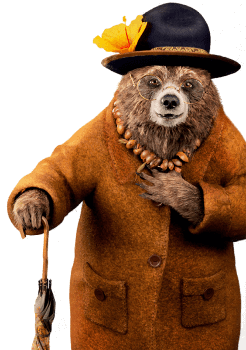 sed pulvinar ultricies, purus lectus malesuada libero sit amet commodo magna eros quis
sed pulvinar ultricies, purus lectus malesuada libero sit amet commodo magna eros quis
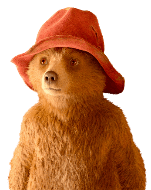 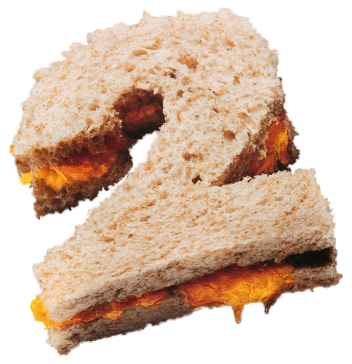 TNANKYOU
2.
更多精品PPT资源尽在—优品PPT！
www.ypppt.com
PPT模板下载：www.ypppt.com/moban/         节日PPT模板：www.ypppt.com/jieri/
PPT背景图片：www.ypppt.com/beijing/          PPT图表下载：www.ypppt.com/tubiao/
PPT素材下载： www.ypppt.com/sucai/            PPT教程下载：www.ypppt.com/jiaocheng/
字体下载：www.ypppt.com/ziti/                       绘本故事PPT：www.ypppt.com/gushi/
PPT课件：www.ypppt.com/kejian/
[Speaker Notes: 模板来自于 优品PPT https://www.ypppt.com/]